FY19 Evaluation Overview
[Speaker Notes: Thank you for taking the time to view this explanation of the 2018 Teacher Evaluation System.  This presentation will review the general components of the Evaluation System. If you have specific questions, please feel free to use the link on your teacher letter in PeopleSoft to submit an inquiry.]
FY19 Final Teacher Evaluation Rating Components and Weights
(IP) Instructional Practice Rating -    33.4%
(SP) Student Performance Rating -   33.3%
(PG) Professional Growth Rating  -   33.3%
FINAL EVALUATION RATING - 100%
[Speaker Notes: The Teacher Evaluation is divided into three components: 
	The Instructional Practice Rating which includes the teacher observations and represents 57% of the total evaluation score.
	The Student Performance Rating which includes VAM and the local Cohort Models of Student outcomes and represents 33% of the total evaluation score.
	The Professional Growth Rating which includes teacher improvement on their Professional Growth Plan and represents 10% of the total evaluation score.]
FY19 Final Teacher Evaluation Rating Components
(IP) Instructional Practice – 33.33%
Based on the Palm Beach Model of Instruction

(SPR) Student Performance Rating – 33.33%
Survey 2/3 student match except semester long acceleration courses
Teachers must have 10 students with both pre and post-test scores
Ratings based on local expected score model performance combined with the District’s overall performance

(PGP) Professional Growth – 33.33%
Deliberate Practice – Professional Growth Plan
[Speaker Notes: Script: The starting level for growth is set by the teacher.  The teacher’s supervisor then observes the growth of the element through observations.  The score for Deliberate Practice is determined by the highest score received on the Target Element from an observation during the evaluation period.

For example, if a teacher chose an element and set their starting level at Beginning and were rated Developing during an observation, then the teacher would receive a deliberate practice score of 3.0 Effective.

For more information about Deliberate Practice, please check out the CTES Handbook and the Instructional Evaluation System State Plan.]
FY19 Models, Teachers, and Measures
Local Expected Score Models
[Speaker Notes: The state VAM models apply to approximately one third of District teachers.  For the remainder of the Student Performance Rating the district uses locally developed cohort models.]
Local Expected Score Models Variables determining expected score
Aligned Prior Test Scores
Students with Disabilities (SWD) status 
English Language Learner (LY) status 
Student Free or Reduced Price Lunch (FRL) status
Gifted status 
Student Attendance (% Days)
Difference from modal age in grade (indicator of retention) 

The expected score is basically the typical performance of students who were similar on the variables above.
What does an expected score model look like?
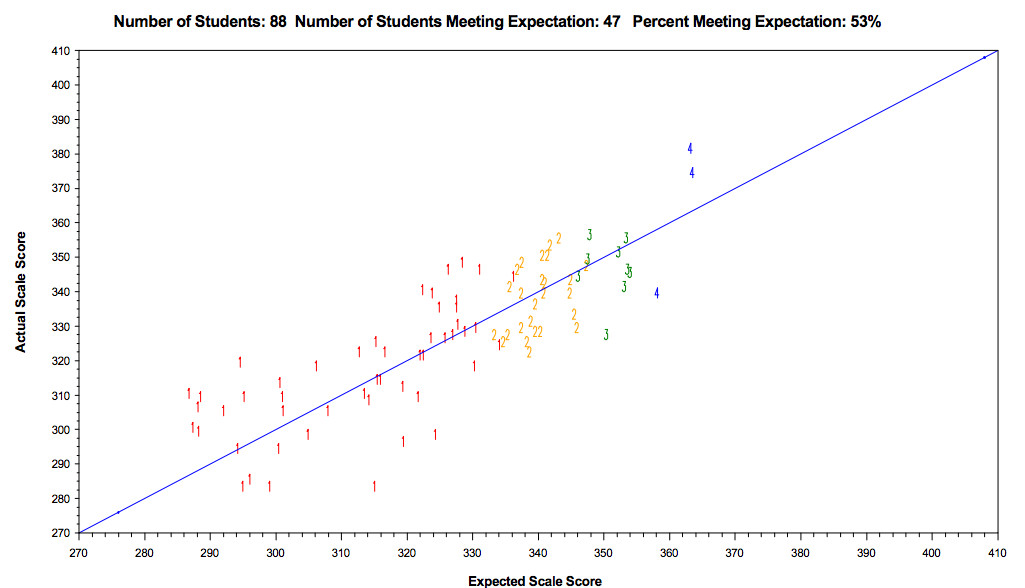 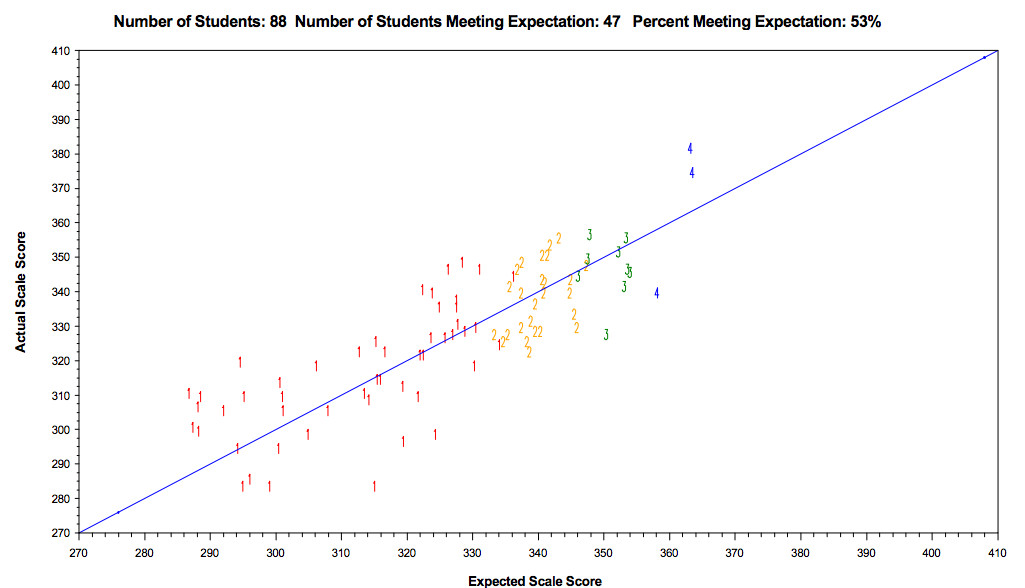 ACTUAL SCORE
EXPECTED SCORE
The percent of a teacher’s students who met the expected score was used to rank the teachers to determine the model rating.  Teachers at or above the 80th percentile were Highly Effective, 20-79 were Effective, 10-19 Needs Improvement/ Developing, and below 10 were Unsatisfactory.
[Speaker Notes: We are often asked to provide a student’s expected score at the beginning of the school year.  However, this is not possible because it is not a predicted score. Since the expected score is based on the average performance of similar students statewide it is not set until after the test is given.

A teacher’s students will all perform differently relative to their expected score.  Some students’ actual score will fail to meet the expectation, and others will meet or exceed the expectation.  This will provide a percentage of students whose actual score met their expected score, however, this percentage does not represent the VAM score.]
Teachers with Multiple Models Combined Ratings
Student Performance Score Rating - Combination Models
[Speaker Notes: For teachers with multiple models, the numeric ratings within each model are averaged to determine the final Student Performance Rating for the teacher.  The numeric value of each rating are:
	4 for Highly Effective
	3 for Effective
	2 for Needs Improvement
	1 for Unsatisfactory 

For example, a grade 5 classroom teacher has a rating based on the ELA and Math VAM score.  In addition, this teacher would have a rating based on the science local cohort model. If this teacher were rated Highly Effective, 4, on one model and Needs Improvement, 2, on the other model the final Student Performance Rating would average out to a 3 or Effective.]
FY 18 Evaluation Rating Possibilities
[Speaker Notes: The numeric values of the Instructional Practice, Student Performance, and Professional Growth Ratings are combined to create the final evaluation score.  This final evaluation scores equate to ratings as follows:
	3.2 to 4.0 are Highly Effective
	2.1 to 3.1 are Effective
	1.2 to 2.0 are Needs Improvement
	1.0 to 1.1 are Unsatisfactory

This slide provides the different combinations of Instructional Practice, Student Performance, and Professional Growth that result in the possible final scores.]
Teacher Reports
Teacher reports available in PeopleSoft for Teachers to access directly.  Reports provided are:
Teacher Evaluation Letter will be posted on PeopleSoft along with rosters for each applicable model.
Rosters include teacher cohort, rank, and average score as well as a list of students included in their evaluation.  
For the FSA based models, scatter plots depicting student actual vs expected performance will also be provided.
These documents will also be posted to the Principals Resource Center as in prior years.
[Speaker Notes: For the first time this year teacher rosters will be available in PeopleSoft.  Reports that are provided are:
Teacher Evaluation Letter will be posted on PeopleSoft along with rosters for each applicable model.
Rosters include teacher cohort, rank, and average score as well as a list of students included in their evaluation.  
For the FSA based models, scatter plots depicting student actual vs expected performance will also be provided.
These documents will also be posted to the Principals Resource Center as in prior years.]
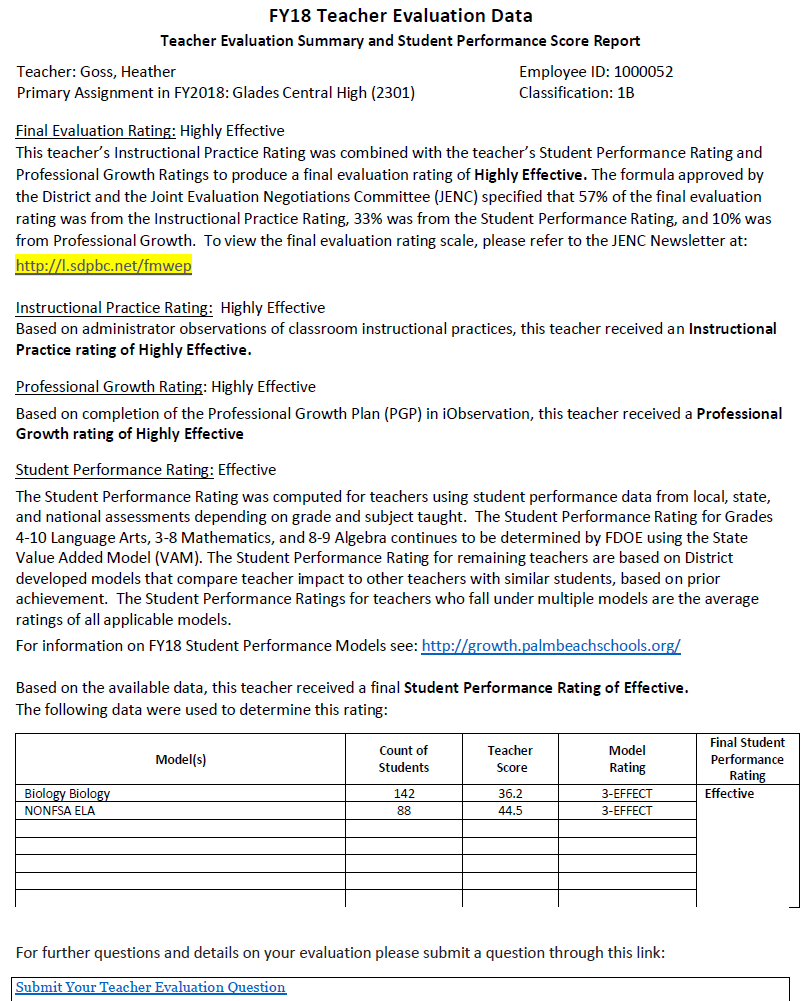 [Speaker Notes: This is an example of the teacher letter. This includes the teacher’s final evaluation rating as well as each of the component scores (Instructional Practice, Professional Growth, and Student Performance).  In addition, there is a table in the letter which includes the teacher’s rating for each of the individual models included in their final Student Performance Rating. In addition, the link as the very bottom of the letter will allow the teacher to submit any question they may have about their evaluation.]
Cohort Model Teacher Roster Example
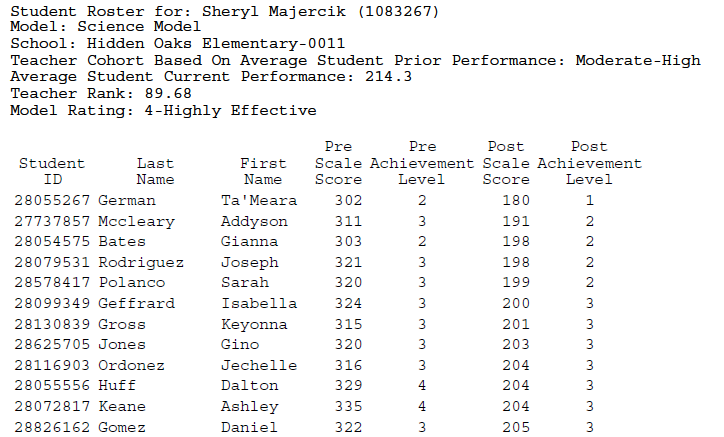 [Speaker Notes: Teacher rosters for each applicable model are also available in PeopleSoft.  The rosters include the teacher name, model, school, teacher cohort assignment, student performance, teacher rank and rating for the specific model.  The roster includes students assigned to the teacher included in the evaluation and both the students pre and post test score.]
RESOURCES AND SUPPORT
FDOE Performance Evaluation
http://www.fldoe.org/teaching/performance-evaluation/ 
FDOE Student Growth
http://www.fldoe.org/teaching/performance-evaluation/student-growth.stml
Professional Development – Teacher Evaluationhttps://www.palmbeachschools.org/staffdev/teacherevaluation/
Deliberate Practicehttps://www.palmbeachschools.org/staffdev/deliberatepractice/
JENC Newsletterhttps://www.palmbeachschools.org/staffdev/jenc/
Research & Evaluation – Student Performance Resources
https://growth.palmbeachschools.org/
[Speaker Notes: Thank you for listening, additional information may be found at these links.  Again, specific questions may be submitted through the link included on the teacher’s letter.]